Leak Tests conditions
Summer has come and we are under a steel un-insulated roof. Giving rapid temp changes through IR transfer both at day & night.
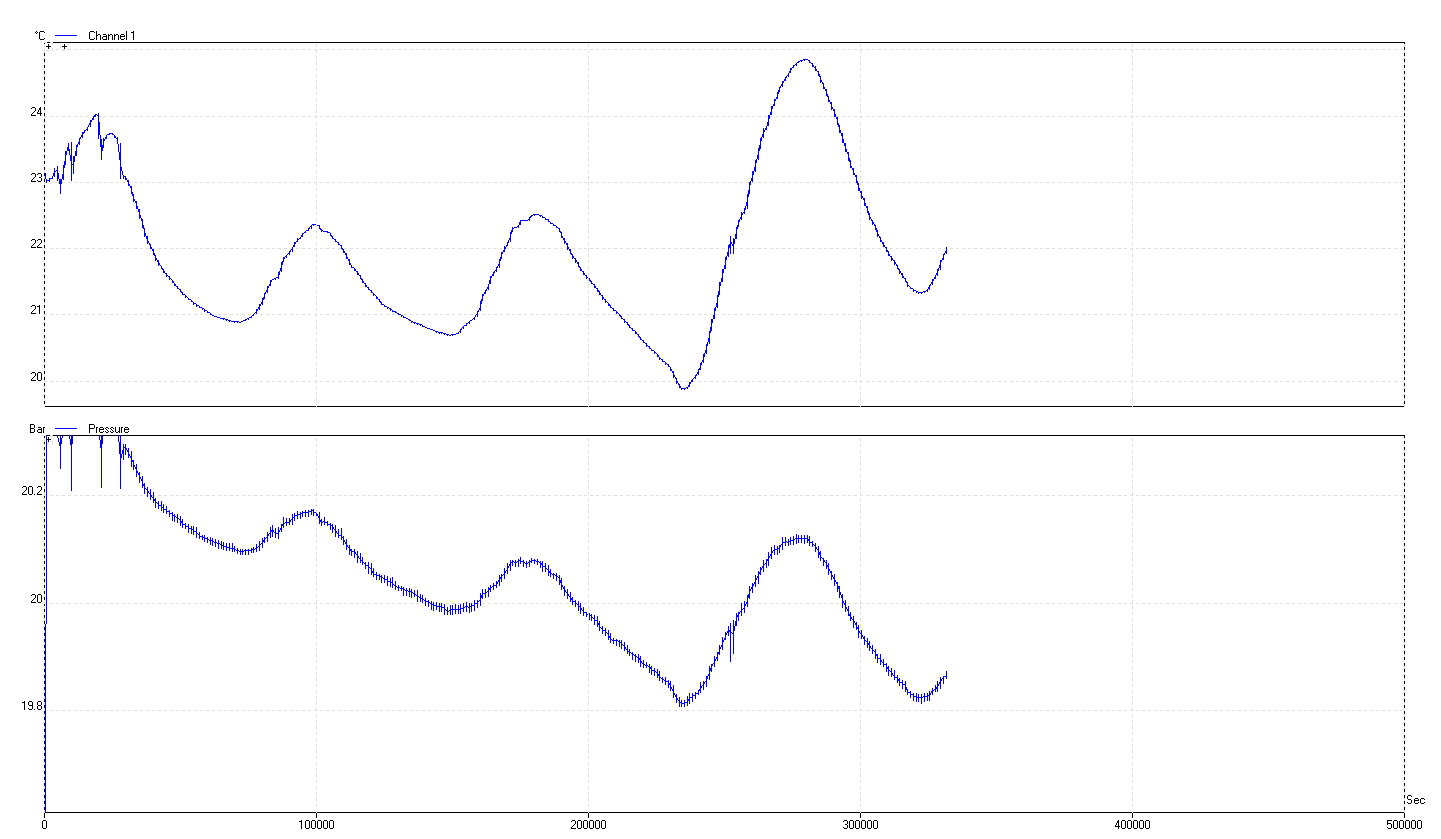 1 Day
Results
SM002		3.5E-04	[mbar.l/s]
SM003		5.5E-03	[mbar.l/s]
SM004		1.26E-05	[mbar.l/s]
SM005		1.58E-04   “U” changed 
SM006		1.02E-04 	[mbar.l/s]
SM007		3.17E-04 	[mbar.l/s] 
SM008		1.25E-02	[mbar.l/s]Needs rework
Correct assembly & tightening
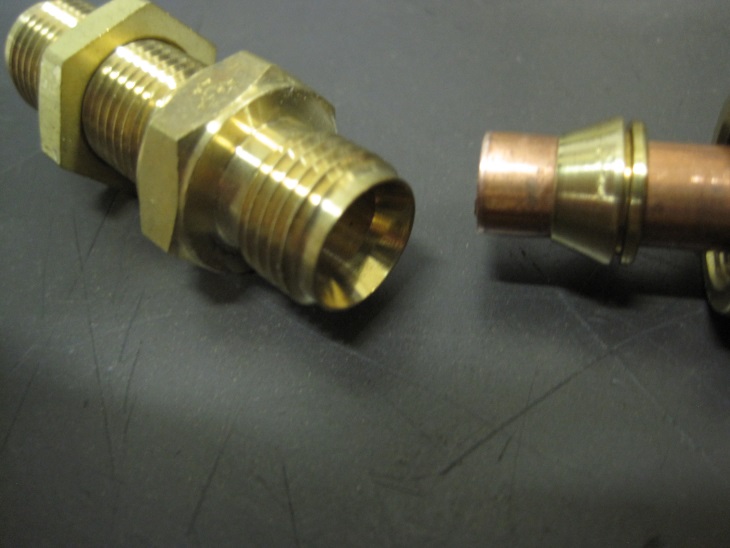 All Ferrules will be verified for presence and orientation.

All of the locknuts x4/ch and all nuts x8  must be checked at each step of assembly

The correct tools must be used, 17mm and no adjustable spanners, as the jaws are too wide.
Conclusions
The conditions in 904 during summer are not excellent, IR from the
	 un-insulated steel roof.
Cooling Jig works. 
Template for the calculation of leak rate almost ready.
The chambers are not ready for SM assembly.
The “U” & “C” pipes are giving problems for the SM assembly as shown by  the leak test. No clear evidence  is visible. 
Correct assembly technique is essential, There are 24 points to control during SM assembly.
Re check doubtful cases in QC4 lab ?
Curious log plot